French singing
   Assembly
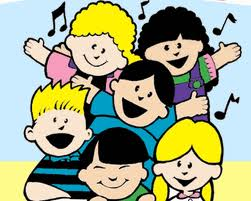 Enroulez le fil.
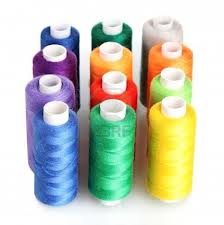 Cd #10
Enroulez le fil, enroulez le fil, tirez fort.
Déroulez le fil, déroulez le fil, tirez fort.
Montrez le plafond, montrez le sol,
Montrez à gauche, montrez à droite.
Tapez dans les mains, un, deux, trois,
Les deux mains sur les genoux.
Frère Jacques
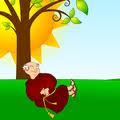 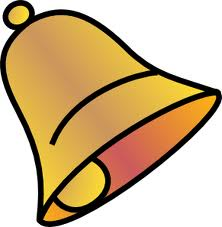 Frère Jacques, frère Jacques

Dormez vous? Dormez vous?

Sonnez les matines,
Sonnez les matines.

Ding, dingue, dong.
Ding, dingue, dong.
Tête, épaules, genoux,pieds.
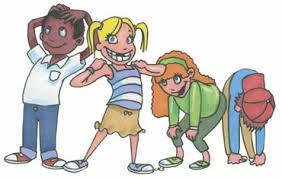 Cd #22
Tête, épaules, genoux, pieds
Genoux, pieds.
Tête, épaules, genoux, pieds
Genoux, pieds.
Les yeux, les oreilles, la bouche et le nez.
Tête, épaules, genoux, pieds
Genoux, pieds.